Mathematics (9-1) - iGCSE
2018-20
Year 09
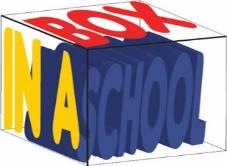 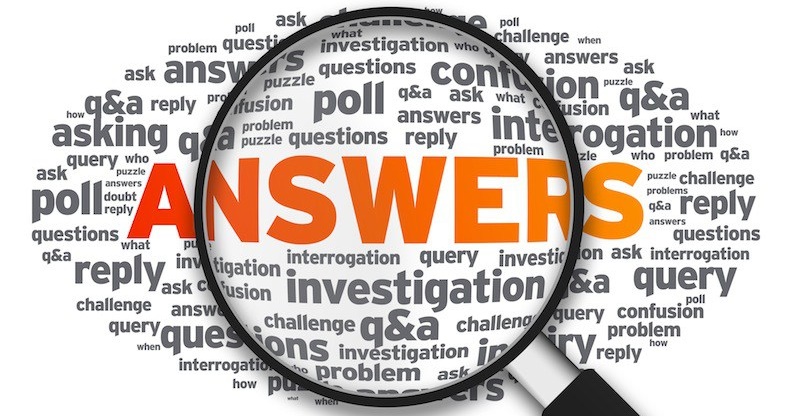 Unit 18 – Answers
18 - Prior knowledge check
Page 703
18 - Prior knowledge check
Page 703
7.62 (3 s.f.)
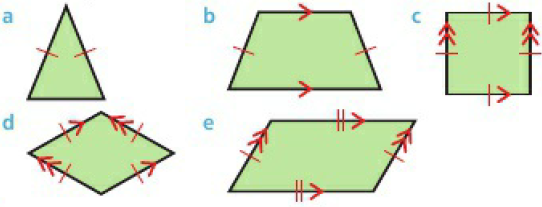 18 - Prior knowledge check
Page 703
a. 9.590	b. 9.590
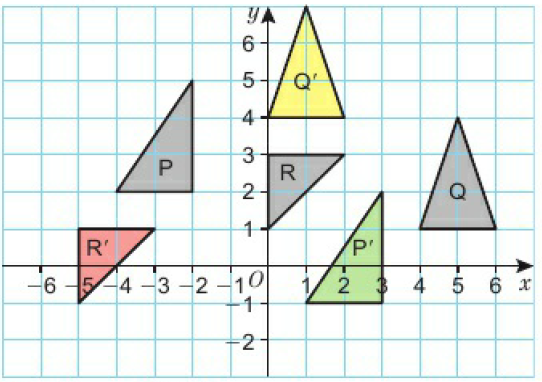 18.1 – Vectors and Vector Notation
Page 703
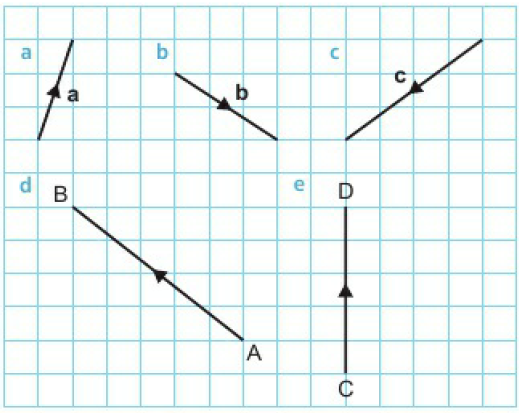 18.1 – Vectors and Vector Notation
Page 703
18.1 – Vectors and Vector Notation
Page 703
18.2 – Vector Arithmetic
Page 703
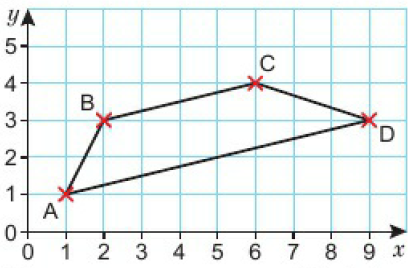 18.2 – Vector Arithmetic
Page 703
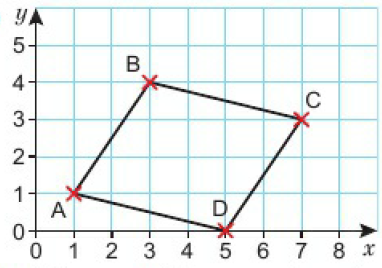 18.2 – Vector Arithmetic
Page 703
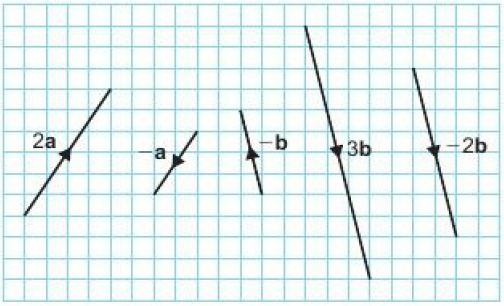 18.2 – Vector Arithmetic
Page 704
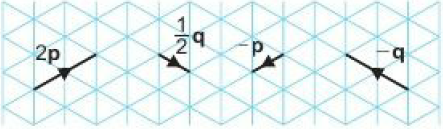 18.2 – Vector Arithmetic
Page 704
18.3 – More Vector Arithmetic
Page 704
18.3 – More Vector Arithmetic
Page 704
18.3 – More Vector Arithmetic
Page 704
18.3 – More Vector Arithmetic
Page 704
18.4 – Parallel Vectors & Collinear Points
Page 704
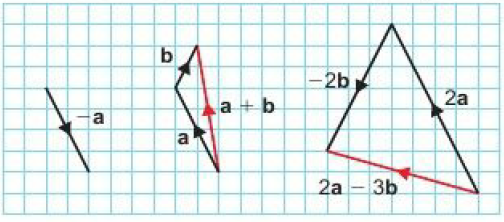 18.4 – Parallel Vectors & Collinear Points
Page 704
18.4 – Parallel Vectors & Collinear Points
Page 704
18.4 – Parallel Vectors & Collinear Points
Page 704
18.4 – Parallel Vectors & Collinear Points
Page 704
18.5 – Solving Geometric Problems
Page 704
18.5 – Solving Geometric Problems
Page 704
18.5 – Solving Geometric Problems
Page 704
18.5 – Solving Geometric Problems
Page 705
18 – Problem Solving
Page 705
18 – Problem Solving
Page 705
The data gives the graph y = -0.01 +18, which shows the temperature at 2500m is -7°C
The spaniel walker takes 6.75 minutes; the Labrador walker takes 5.88 minutes. The Labrador makes it to the opposite corner of the park first.
Alexandra is correct: 0.496 x 2.63 = 8.7176, i.e. 8 litres 718ml (to the nearest ml)
18 – Problem Solving
Page 705
18 – Check Up
Page 705
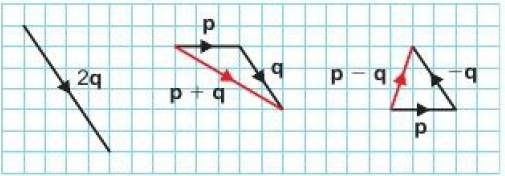 18 – Check Up
Page 705
18 – Check Up
Page 705
18 – Check Up
Page 705
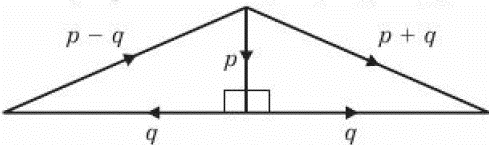 18 – Strengthen
Page 705
18 – Strengthen
Page 705
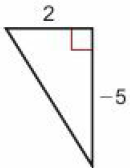 18 – Strengthen
Page 705
Vector Arithmetic
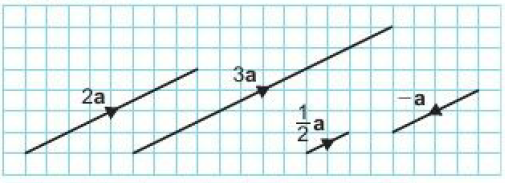 18 – Strengthen
Page 705
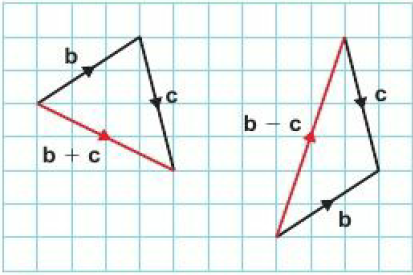 18 – Strengthen
Page 705
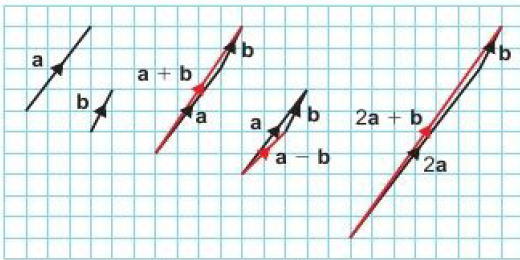 18 – Strengthen
Page 705
18 – Strengthen
Page 705
18 – Strengthen
Page 705
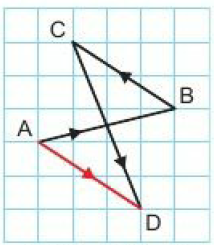 18 – Strengthen
Page 706
18 – Strengthen
Page 706
18 – Extend
Page 706
a. 2b	b. 2a	c. b	d. -ae. b - a	f. b - a	g. a - b	h. b + a
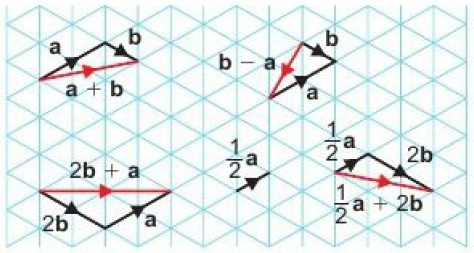 18 – Extend
Page 706
18 – Extend
Page 706
18 – Extend
Page 706
18 – Extend
Page 706
18 – Unit Test
Page 706
14 – Exam-Style Questions
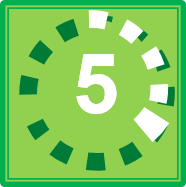 Warm Up
∪ ∩
Reflect
∞ ∝
Sophie is making Christmas cards. She needs a card and an envelope for each card.
How many packs of cards and envelopes did she buy? 	(3 marks)
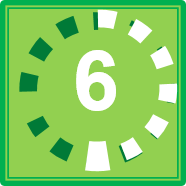 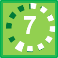 X
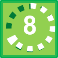 -5 -4 -3 -2 -1 0 1 2 3 4 5
① 
②
③
④
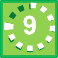 ActiveLearn - Homework, practice and support: Higher 3.1
1̇ 
£
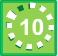 ≠ ÷  ≡
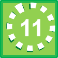 Q3 hint - The symbol ± shows that.
4͘͘
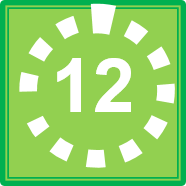 4
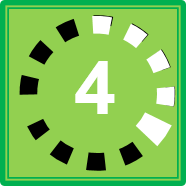 Key Point 1
Q5 communication hint - Inclusive means that the end numbers
When there are m ways of doing one task and n
Q9f strategy hint - The symbol
Exam hint
Show a separate
squared